Bullying
Made by: Rajai Samara, Yara Ali, Miral Dababneh, Martina Haddadin
What to do if your being bullied?
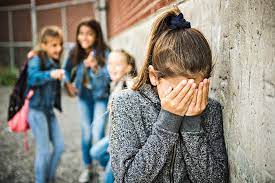 Tell someone you trust.

Don’t blame yourself “it’s not you fault”.

Be proud of yourself.

Keep a record of whats happening
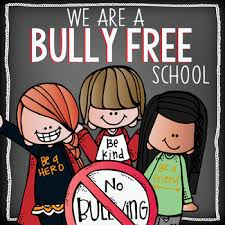 Why do people bully?
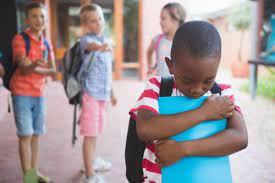 Listen to them.

Ask them for what do they need.

Put your feelings aside.

Be there for them
How to help someone if they being bullying?
Types of bullying:
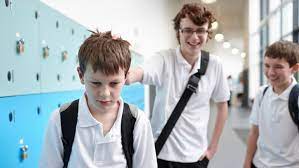 Social bullying
 
Verbal bullying 

Cyber bullying
 
Physical bullying
Bullying in school
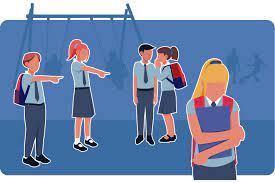 https://youtu.be/4mrE5zgEvt4
20XX
presentation title
6
POP QUIZ!!!!!
Math
The percentage of bullying:
20XX
presentation title
9
THANK YOU FOR LISTENING